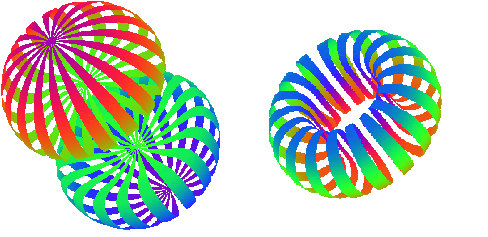 Tensor Spin Structure Function b1 & Quasi-Elastic Asymmetry Azz for Deuteron
Elena Long
SOLID Collaboration Meeting
Jefferson Lab
December 8th, 2023
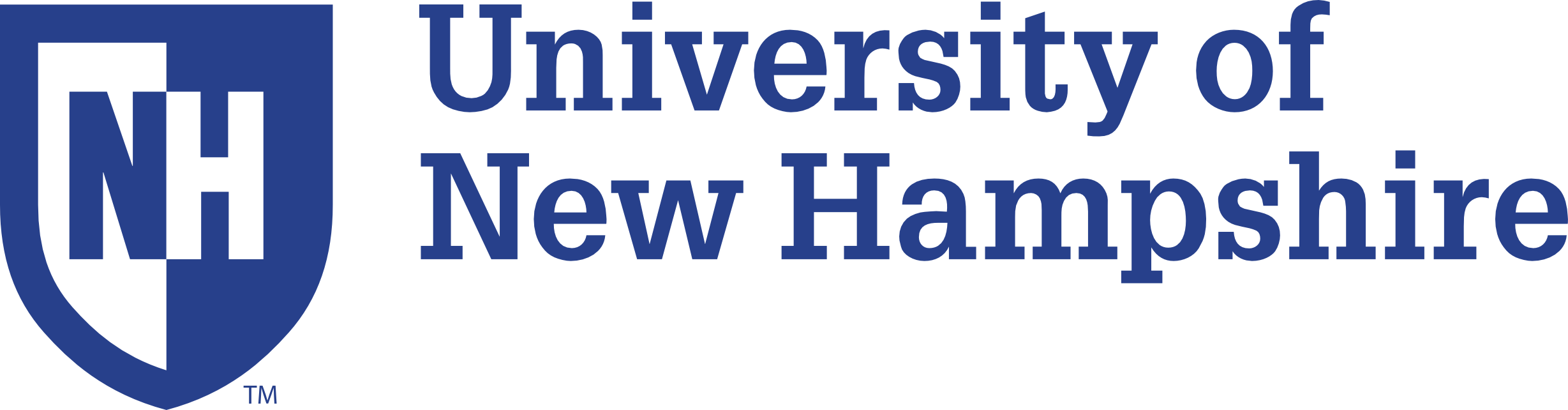 12/8/2023
SOLID 2023           Elena Long <elena.long@unh.edu>
1
A high-luminosity tensor-polarized target has promise as a novel probe of nuclear physics
What is Tensor Polarization?
-
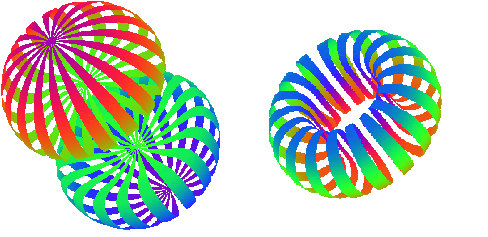 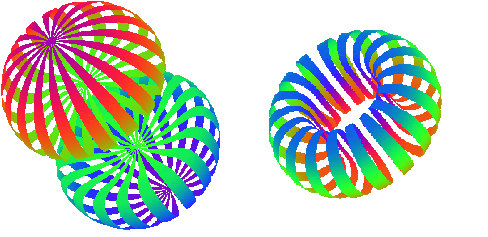 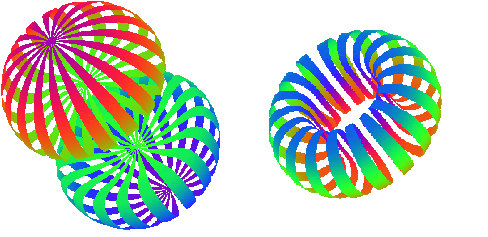 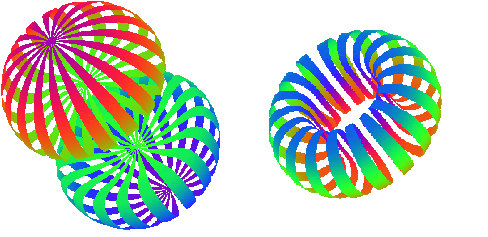 Spin-1
System
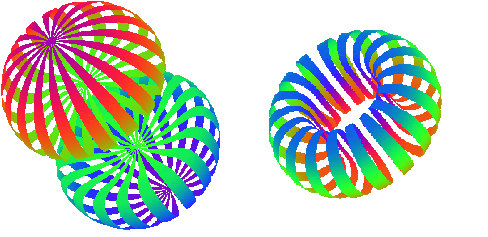 m = +1
(    +    )-2
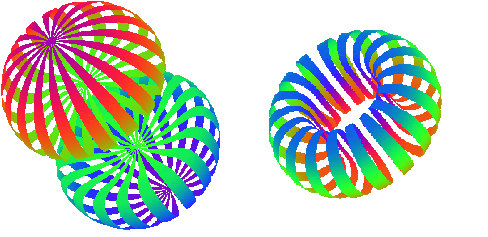 m = 0
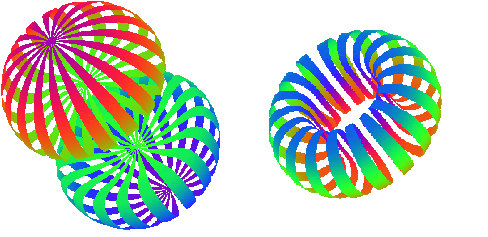 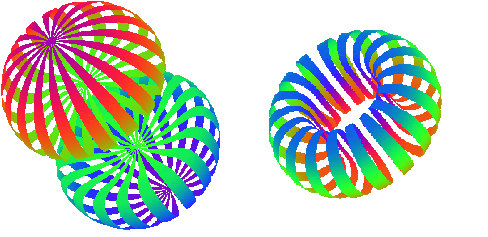 m = -1
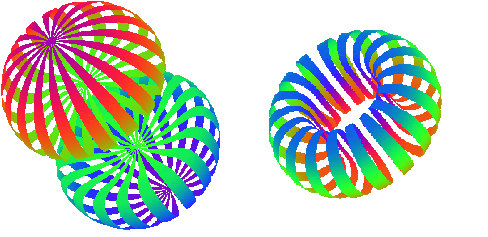 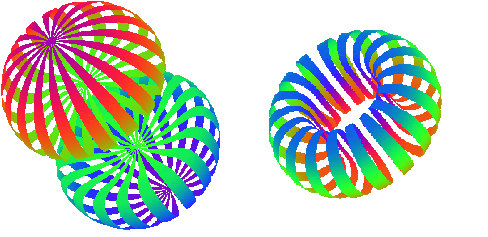 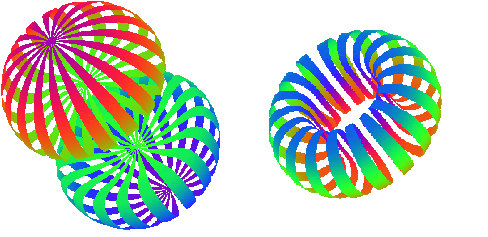 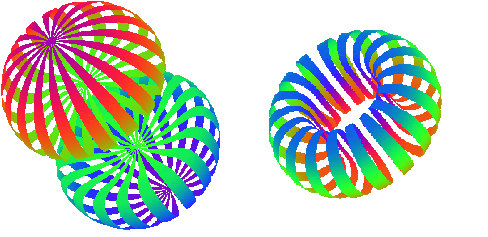 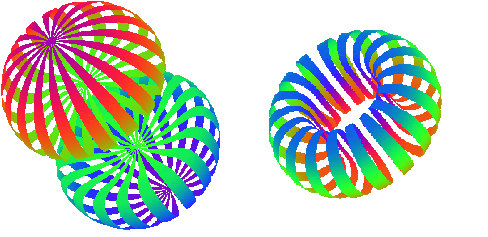 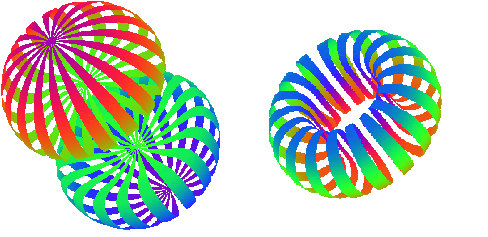 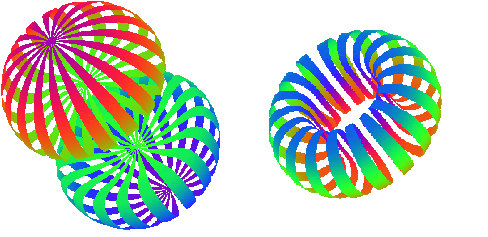 J Forest, et al, PRC 54 646 (1996)
12/8/2023
SOLID 2023           Elena Long <elena.long@unh.edu>
3
Tensor Observables
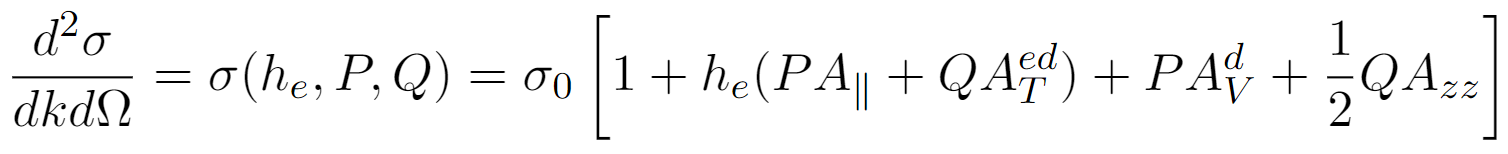 W. Leidemann, E.L. Tomusiak, H. Arenhovel, Phys. Rev. C 43, 1022 (1991)
12/8/2023
SOLID 2023           Elena Long <elena.long@unh.edu>
3
Quasi-Elastic/SRC
Elastic
DIS
12/8/2023
SOLID 2023           Elena Long <elena.long@unh.edu>
4
Scattering on Unpolarized Targets
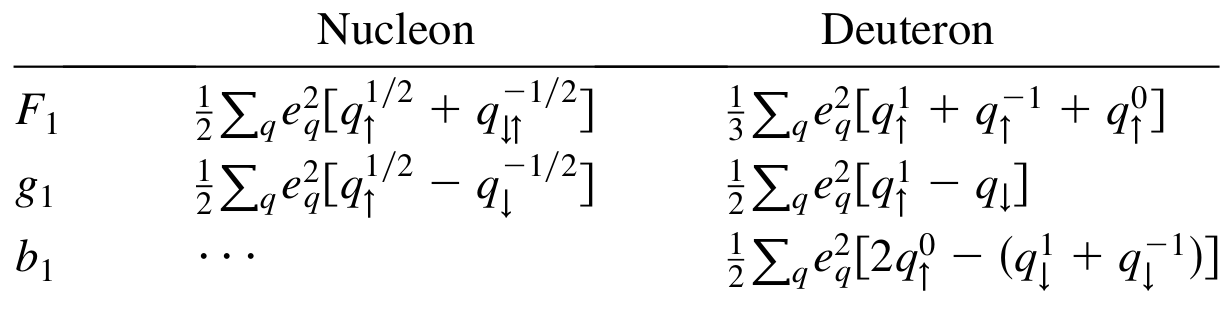 Scattering on Vector Polarized Targets
Scattering on Tensor-Polarized Targets
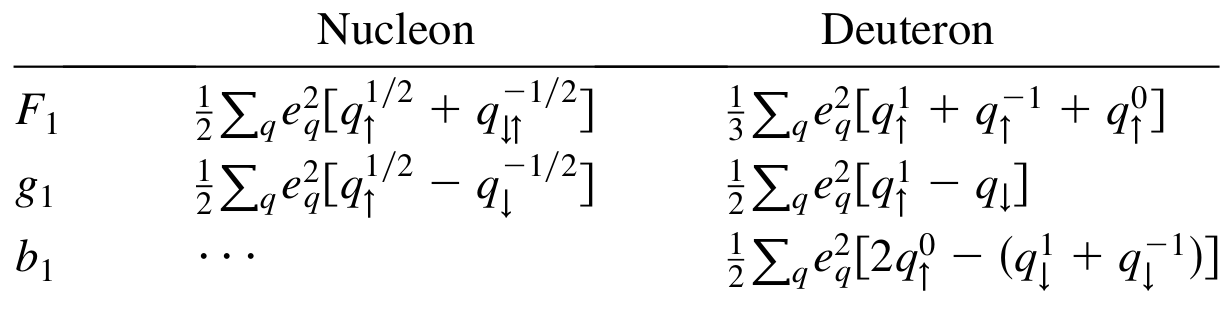 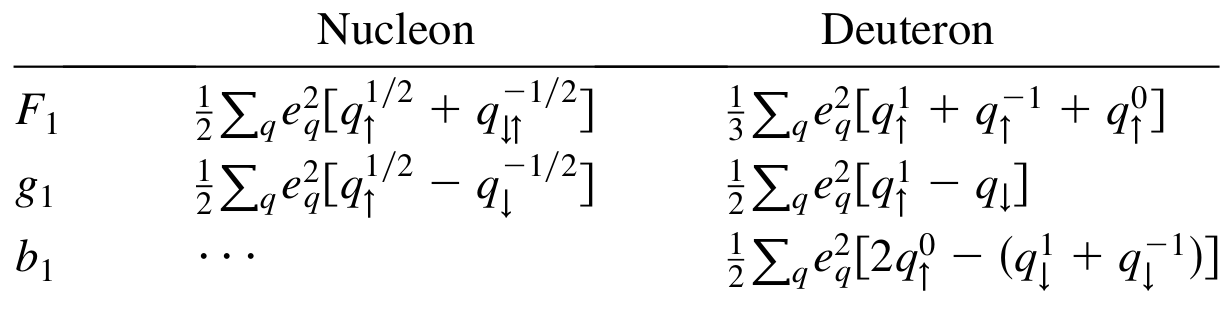 P Hoodbhoy et al, Nucl. Phys. B312, 571 (1989)
A Airapetian, et al, PRL 95 242001 (2005)
12/8/2023
SOLID 2023           Elena Long <elena.long@unh.edu>
5
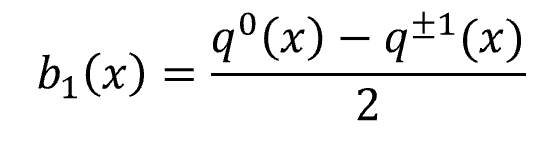 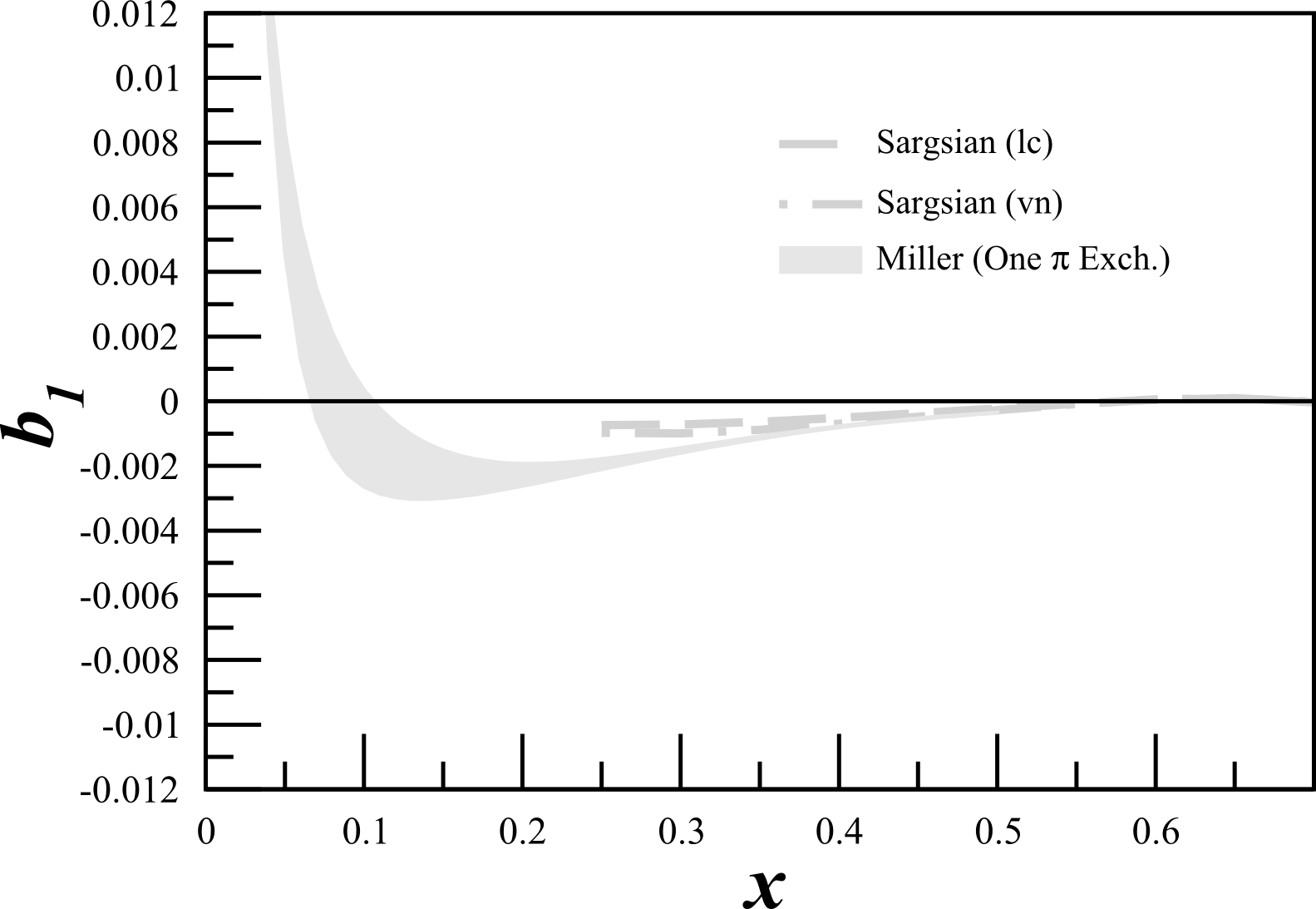 A Airapetian, et al, PRL 95 242001 (2005)
K Slifer, et al, JLab C12-13-011
12/8/2023
SOLID 2023           Elena Long <elena.long@unh.edu>
6
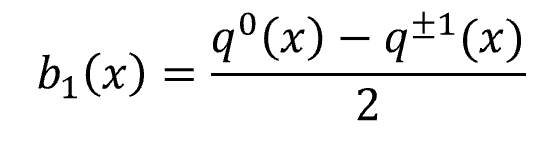 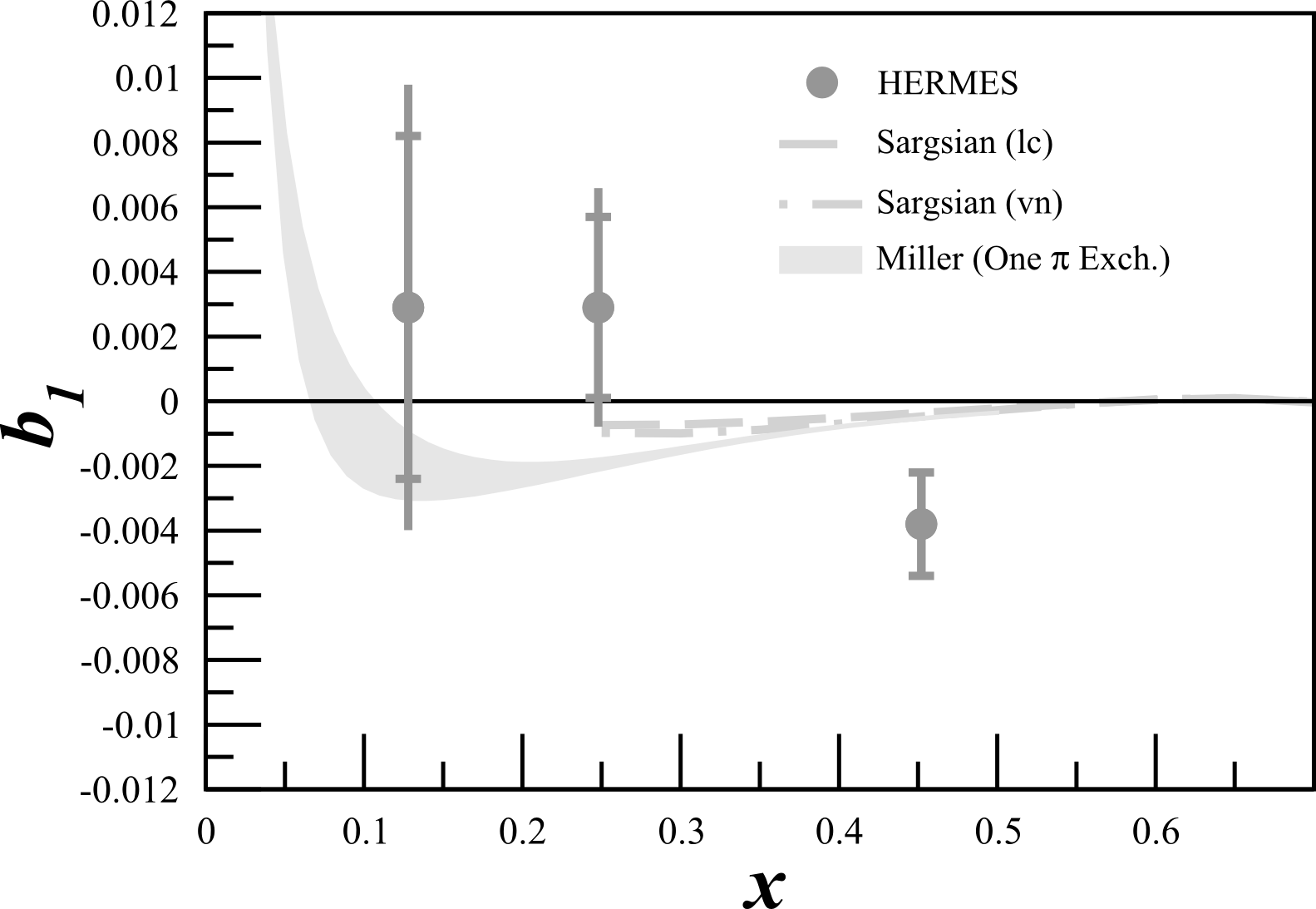 A Airapetian, et al, PRL 95 242001 (2005)
K Slifer, et al, JLab C12-13-011
12/8/2023
SOLID 2023           Elena Long <elena.long@unh.edu>
7
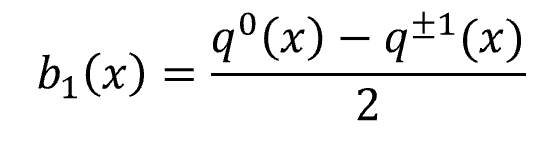 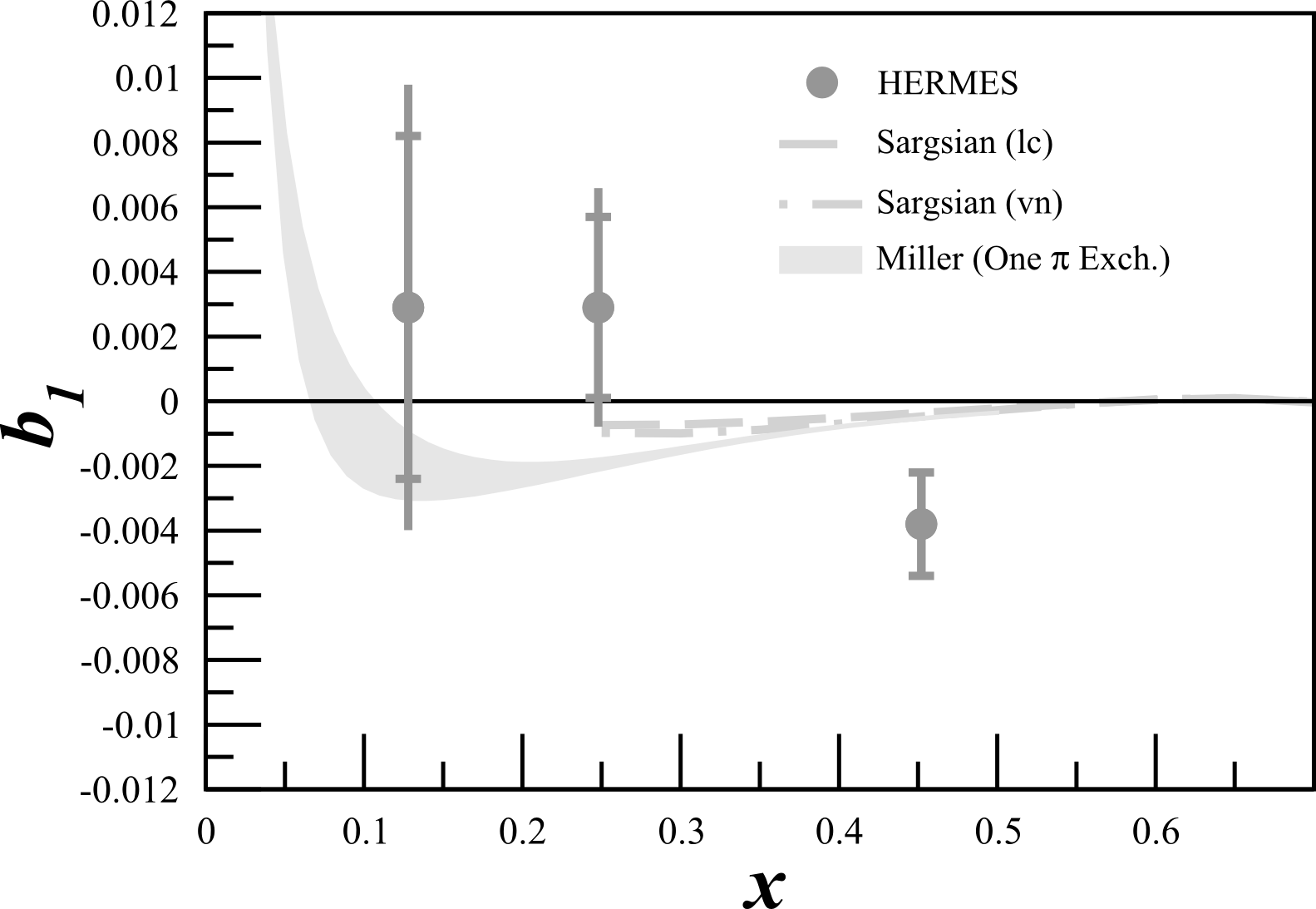 A Airapetian, et al, PRL 95 242001 (2005)
K Slifer, et al, JLab C12-13-011
12/8/2023
SOLID 2023           Elena Long <elena.long@unh.edu>
8
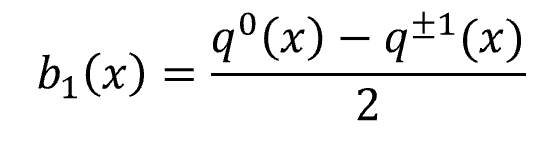 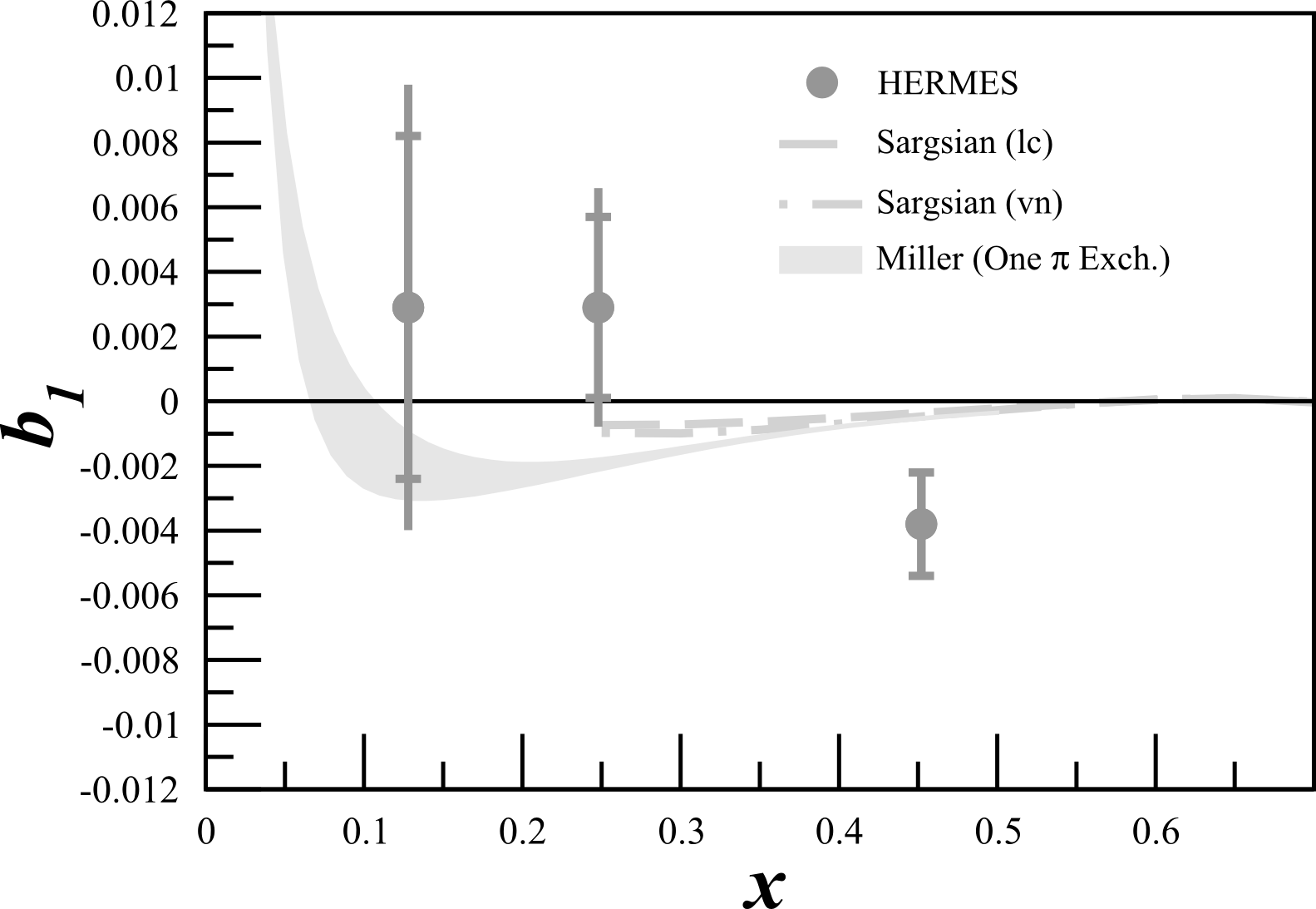 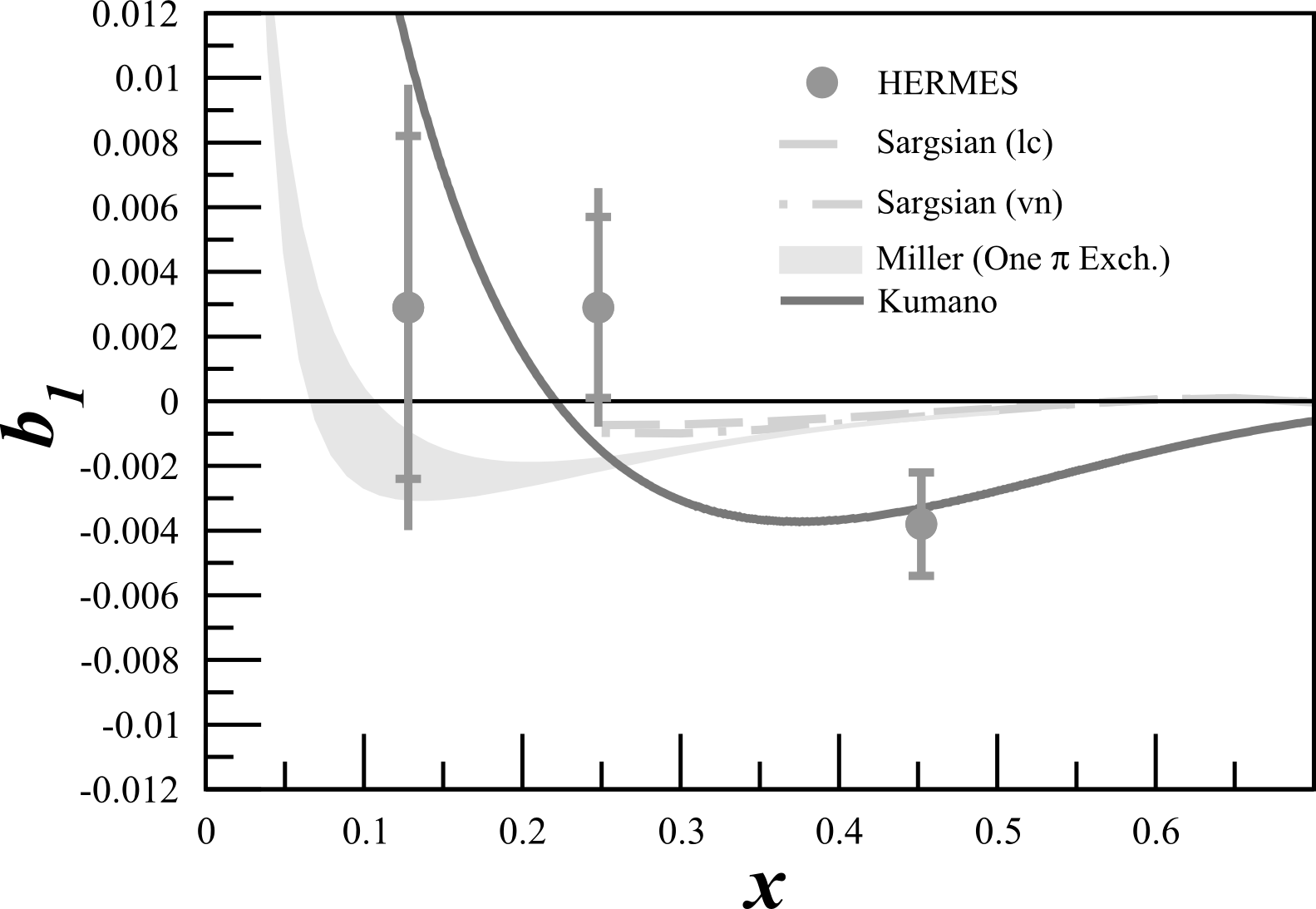 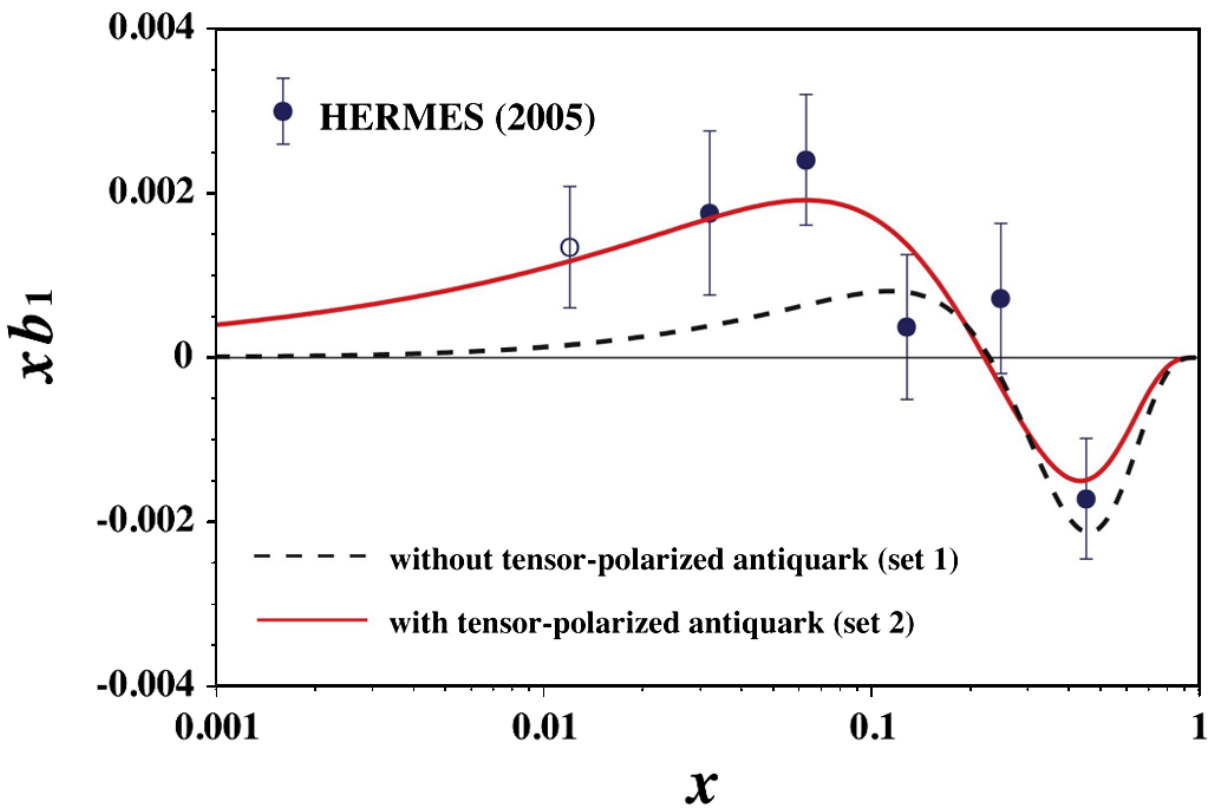 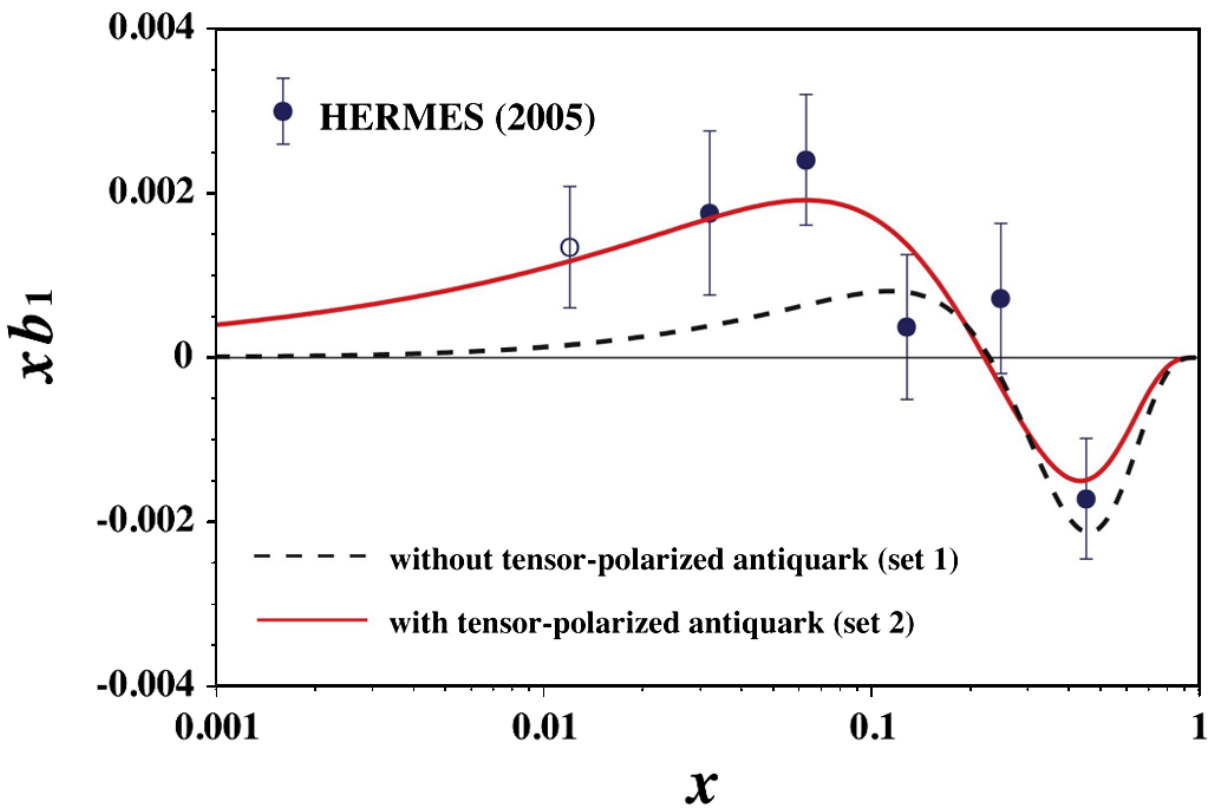 Indicates significant tensor polarization in antiquark distributions
A Airapetian, et al, PRL 95 242001 (2005)
K Slifer, et al, JLab C12-13-011
S Kumano, PRD 82 017501 (2010)
12/8/2023
SOLID 2023           Elena Long <elena.long@unh.edu>
9
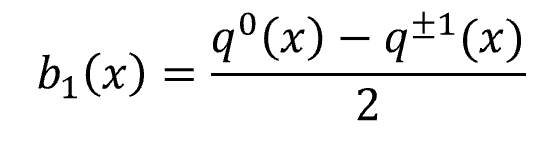 Pionic Effects
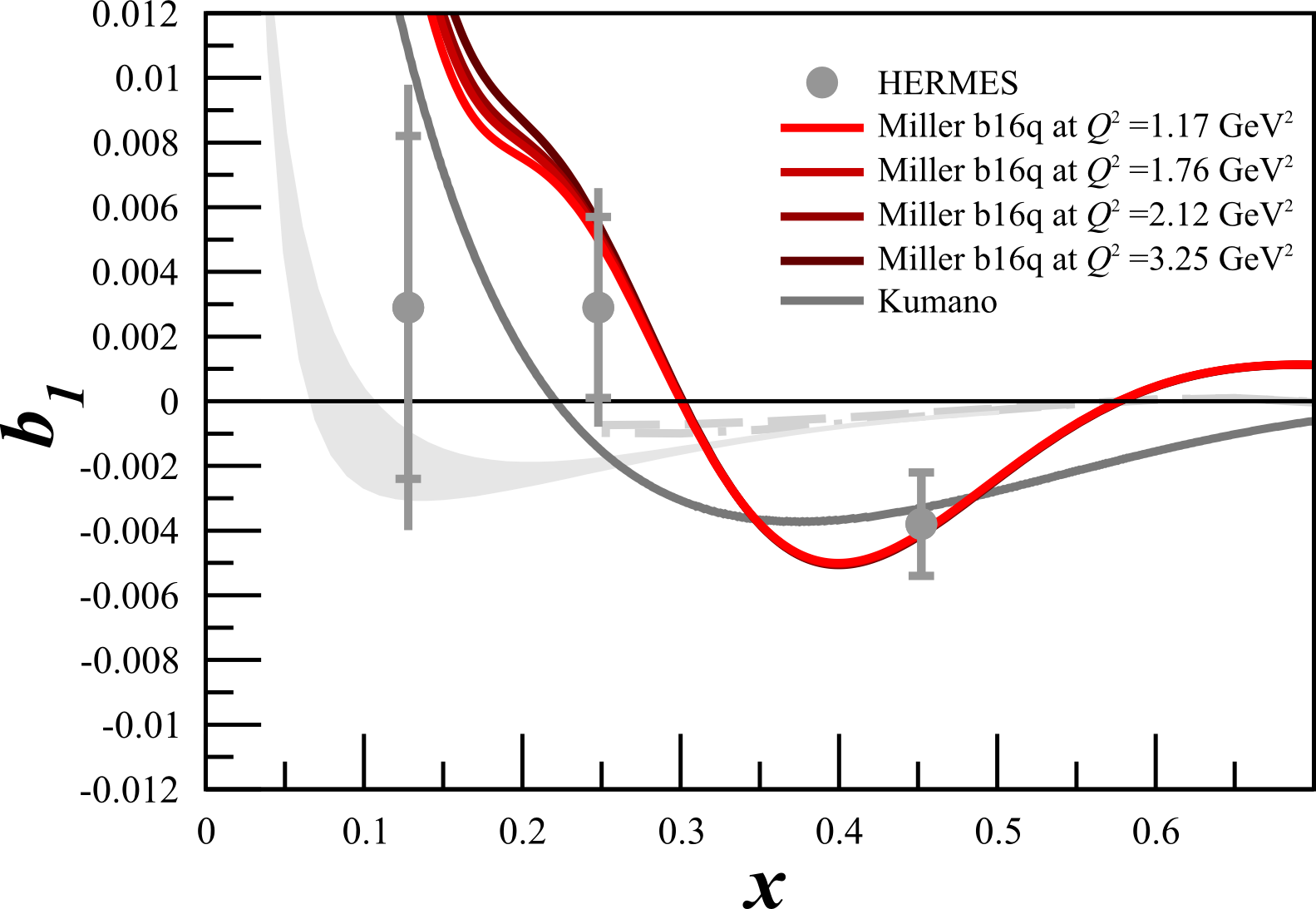 Predictions using 6q Hidden Color
A Airapetian, et al, PRL 95 242001 (2005)
K Slifer, et al, JLab C12-13-011
G Miller, PRC 89 045203 (2014)
S Kumano, PRD 82 017501 (2010)
12/8/2023
SOLID 2023           Elena Long <elena.long@unh.edu>
10
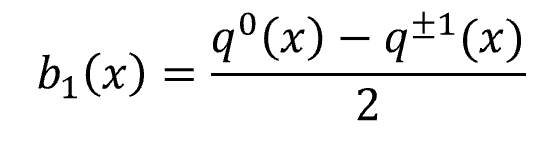 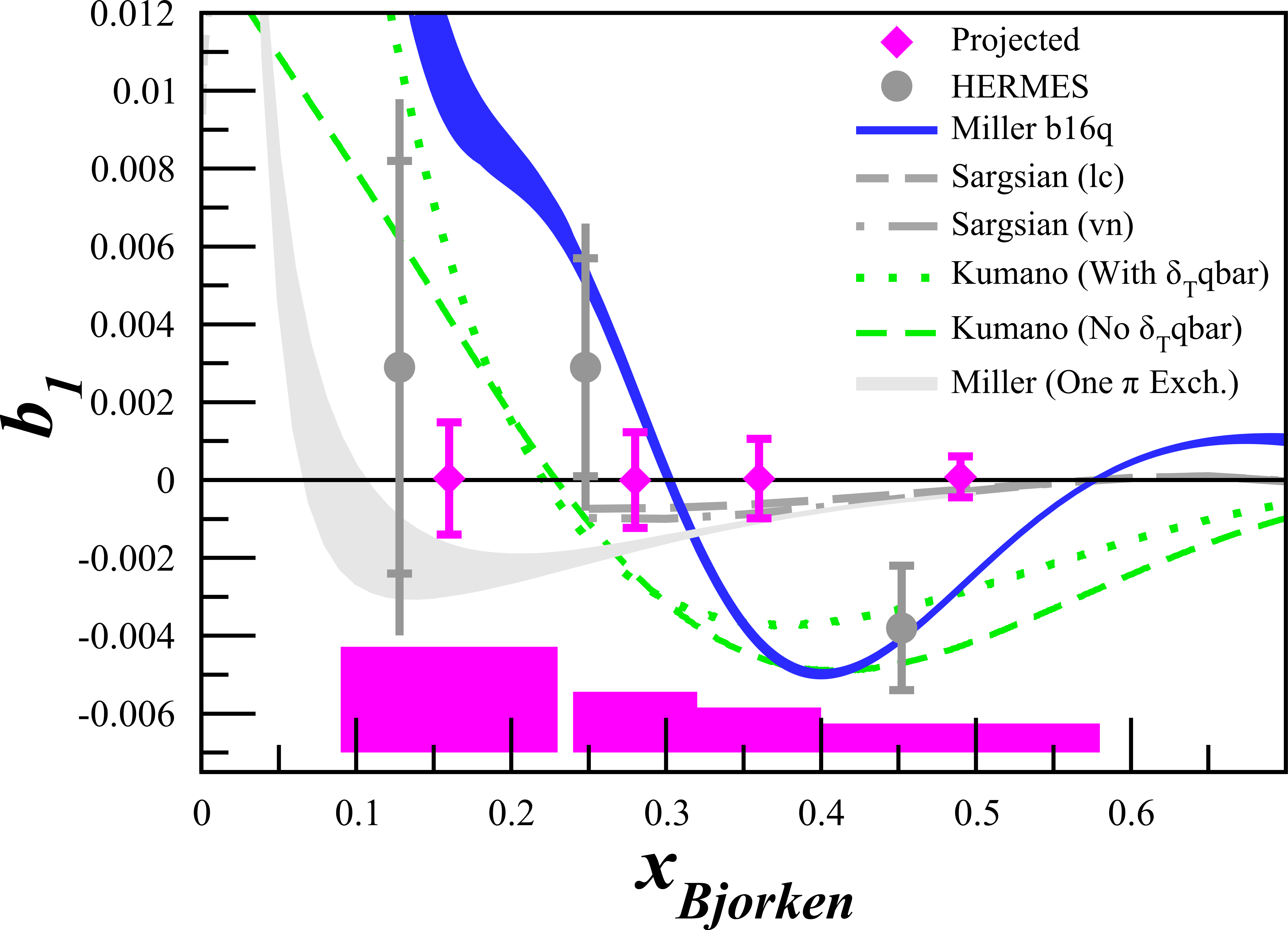 JLab
E12-13-011
+ Insight in Close-Kumano Sum Rule      & Quark Orbital Angular Momentum
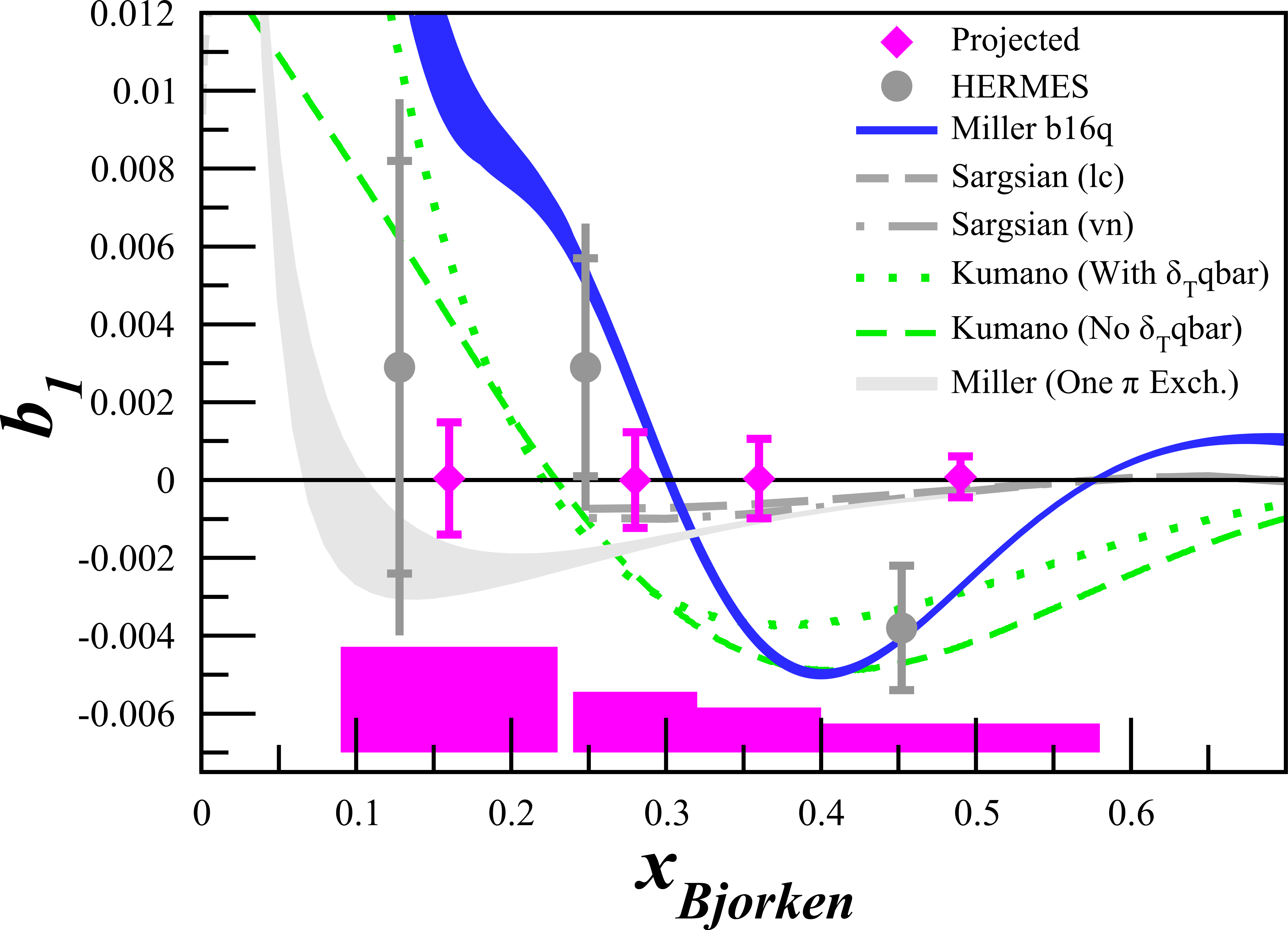 FE Close, S Kumano, PRD 42 2377 (1990)
SK Taneja et al, PRD 86 036008 (2012)
A Airapetian, et al, PRL 95 242001 (2005)
K Slifer, et al, JLab C12-13-011
G Miller, PRC 89 045203 (2014)
S Kumano, PRD 82 017501 (2010)
12/8/2023
SOLID 2023           Elena Long <elena.long@unh.edu>
11
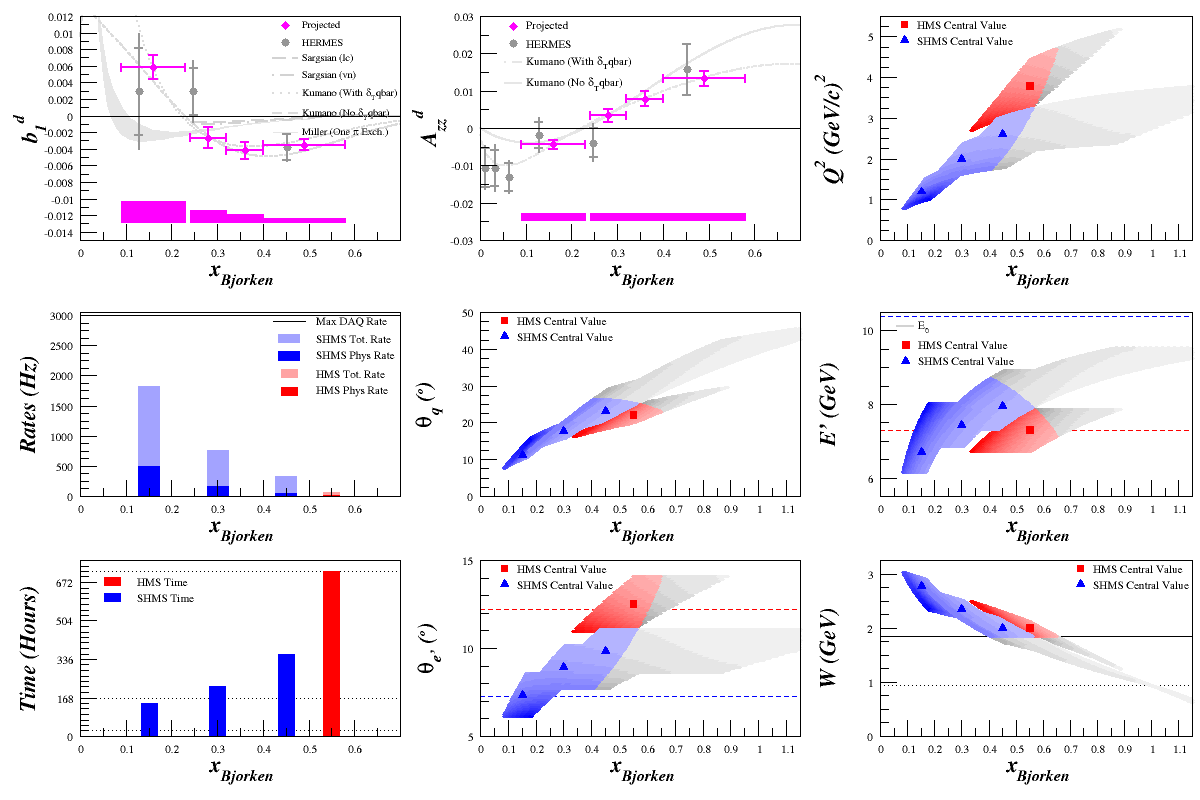 SHMS
SHMS
Slow
Raster
FaradayCup
Lumi
Unpolarized
Beam
Fast
Raster
Polarized
Target
HMS
12/8/2023
SOLID 2023           Elena Long <elena.long@unh.edu>
12
LOI12-21-004: b1 with SoLID @ 8.8 GeV Beam, 7 PAC days
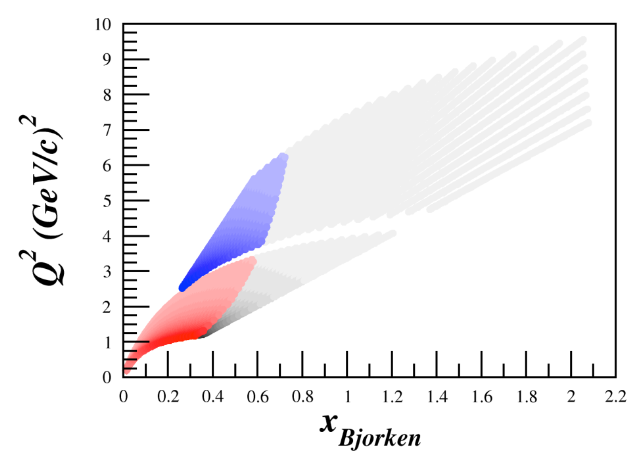 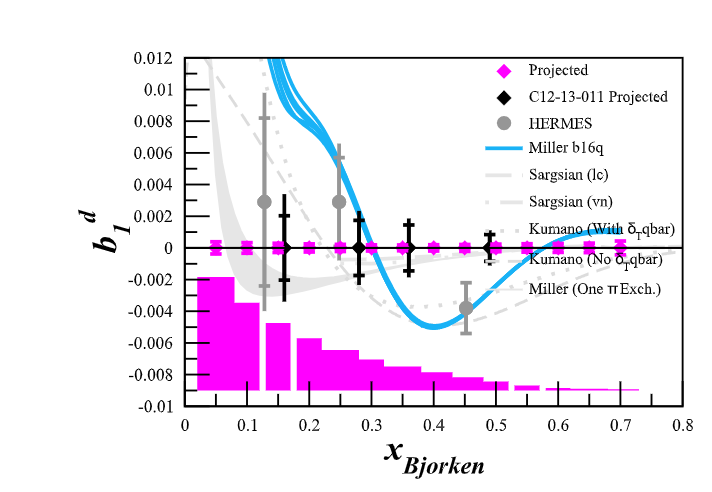 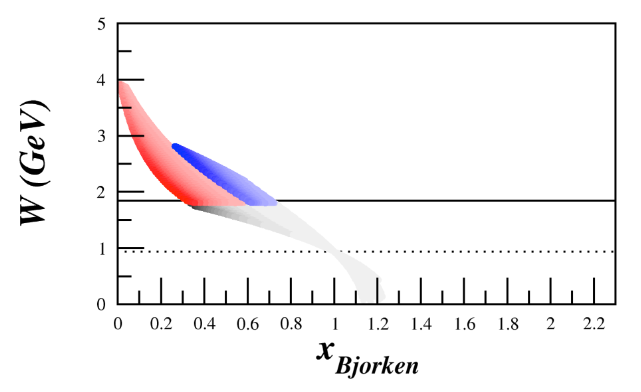 12/8/2023
SOLID 2023           Elena Long <elena.long@unh.edu>
13
Approved, A- Physics Rating
Spokespeople:
E. Long*, K. Slifer, P. Solvignon, D. Day, D. Keller, 
D. Higinbotham
12/8/2023
SOLID 2023           Elena Long <elena.long@unh.edu>
14
“There is a strong need for models of the deuteron wave function that are both realistic ”
Deuteron Wavefunction
- J. Terry, G. Miller, arXiv:1603.07032 (2016)
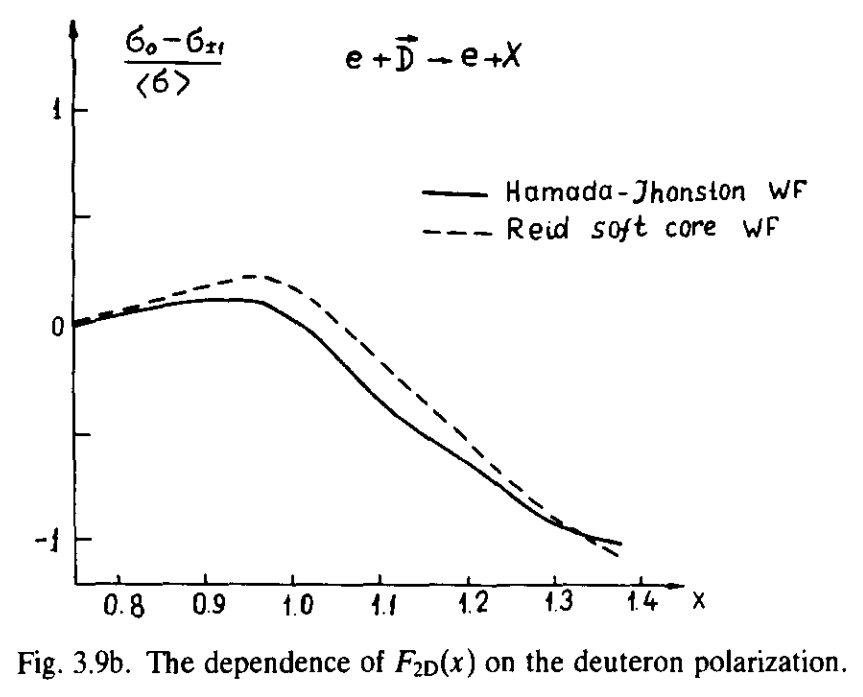 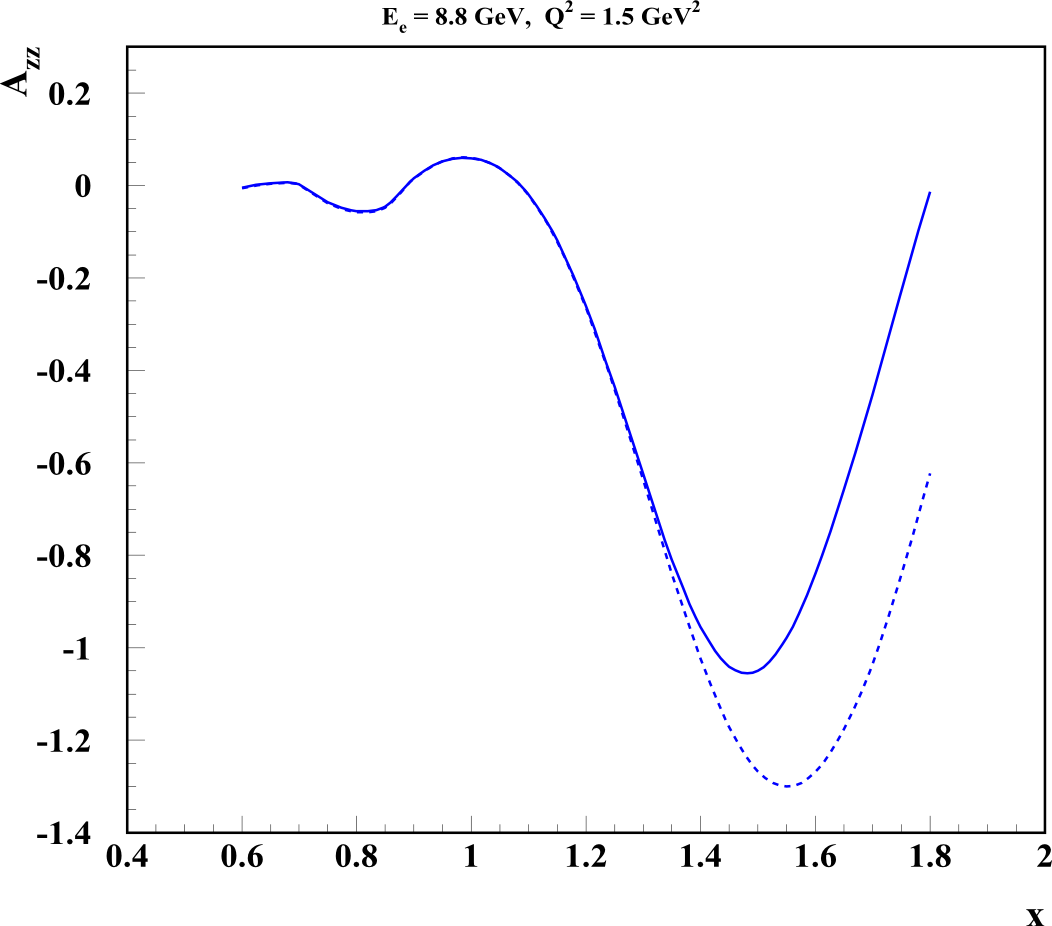 AV18
0%
~60%
-100%
CDBonn
LL Frankfurt, MI Strikman, Phys. Rept. 76 215 (1981)
M Sargsian
12/8/2023
SOLID 2023           Elena Long <elena.long@unh.edu>
15
“There is a strong need for models of the deuteron wave function that are both realistic and relativistic.”
Relativistic NN Bound System
- J. Terry, G. Miller, arXiv:1603.07032 (2016)
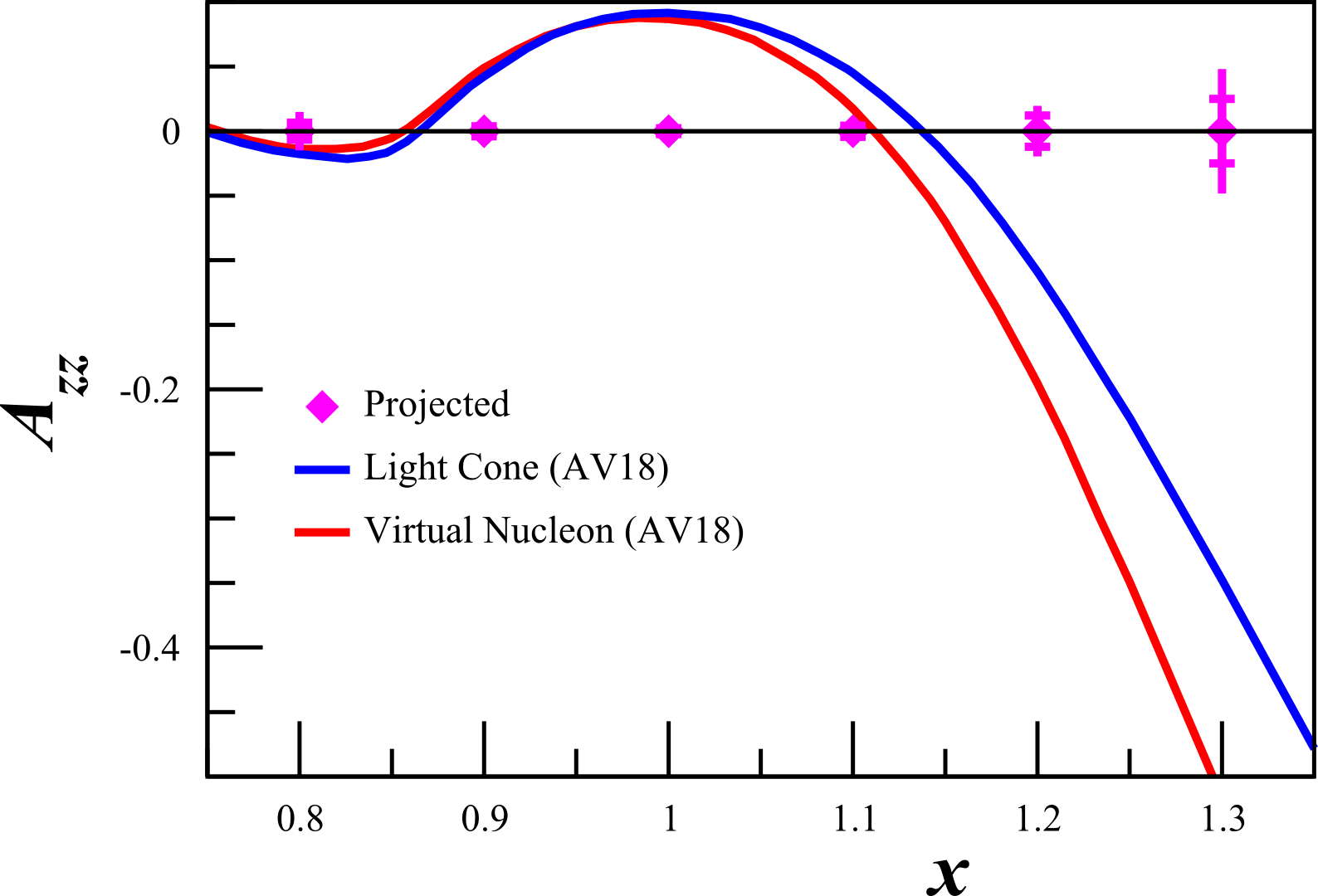 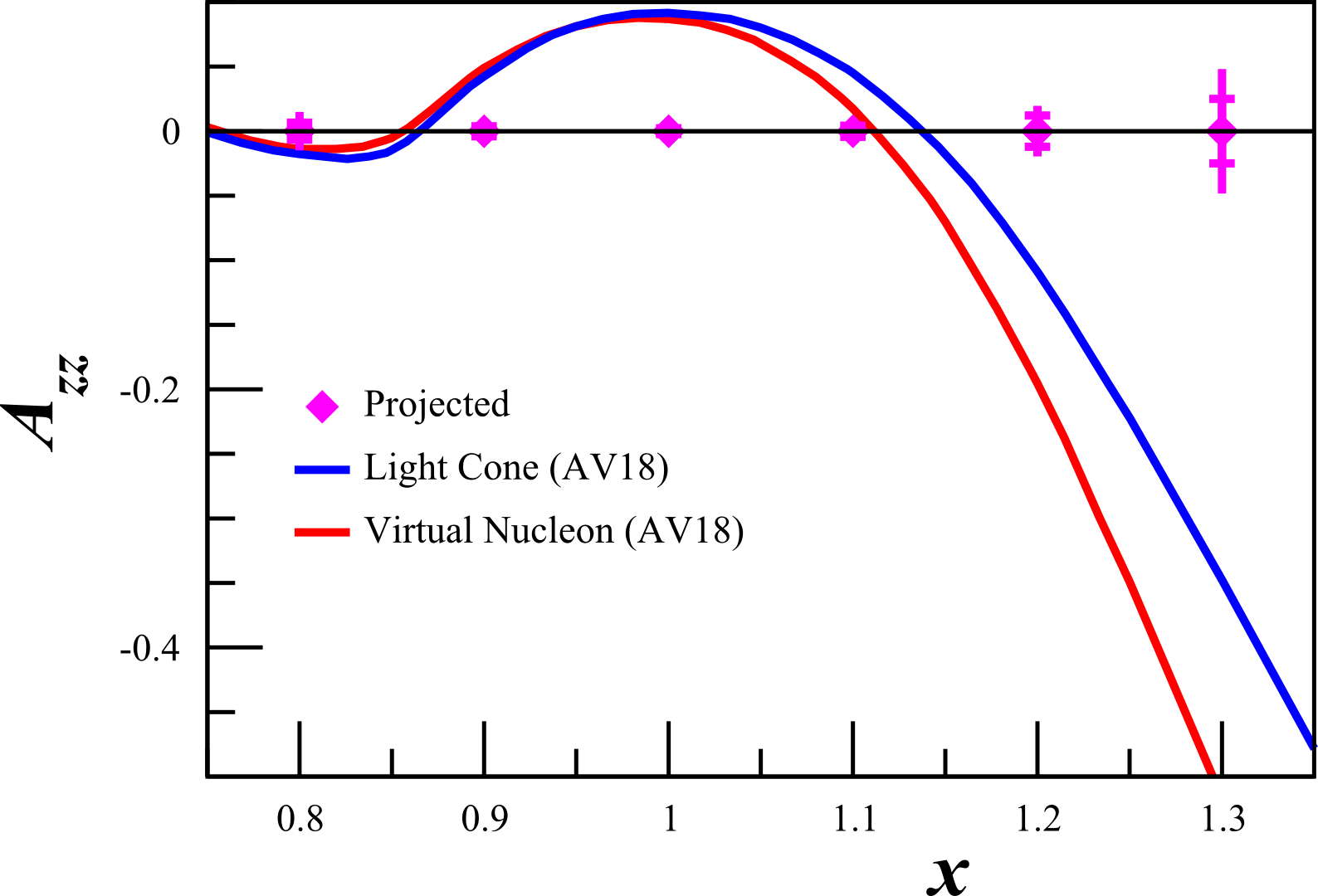 M Sargsian, Tensor Spin Observables Workshop (2014)
12/8/2023
SOLID 2023           Elena Long <elena.long@unh.edu>
16
Kinematics
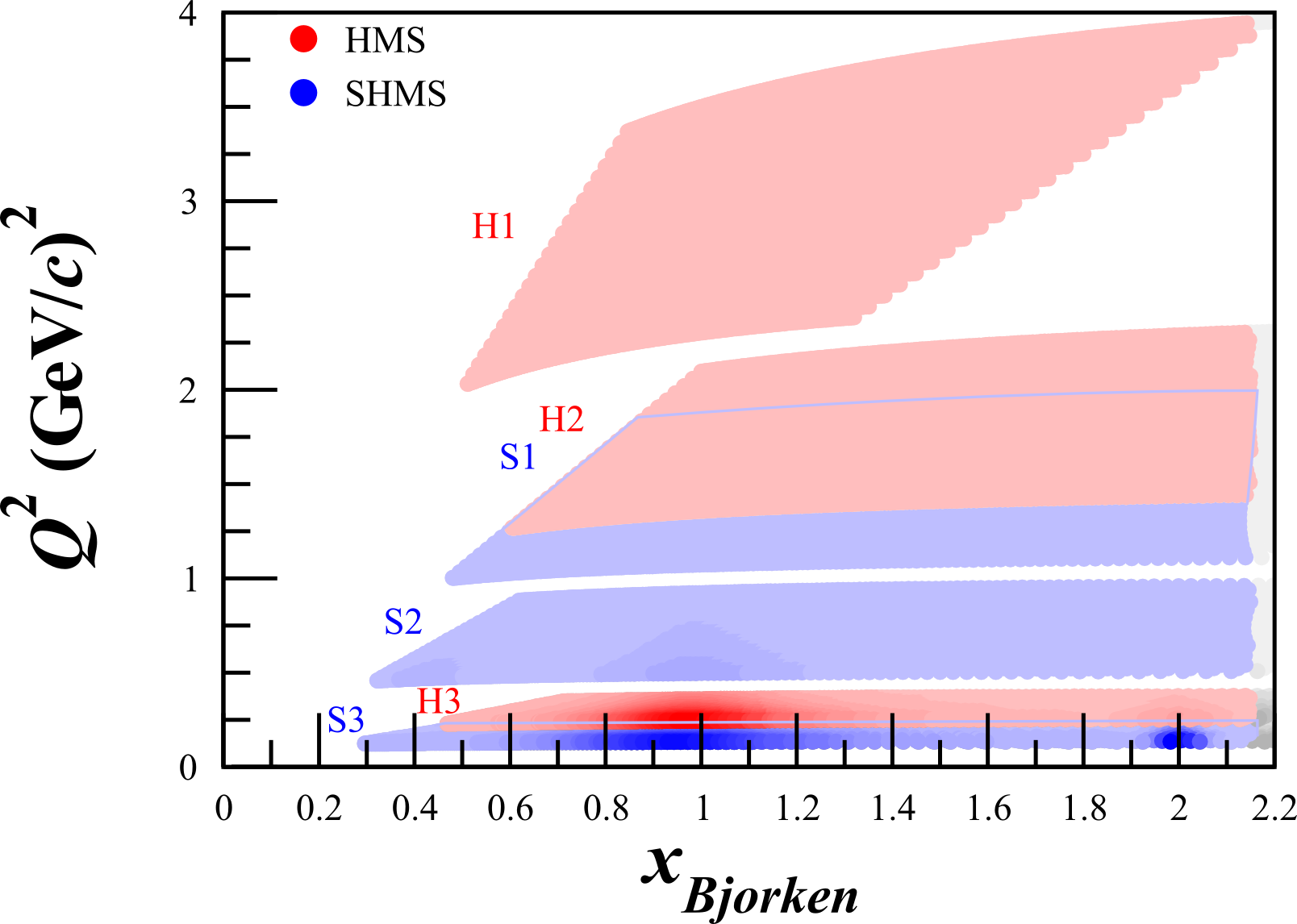 SHMS
SHMS
Longitudinally
Polarized
Target
Slow
Raster
JLab Hall C with HMS & SHMS
Unpolarized beam, tensor polarized target (longitudinal alignment)
FaradayCup
Unpolarized
Beam
Lumi
Fast
Raster
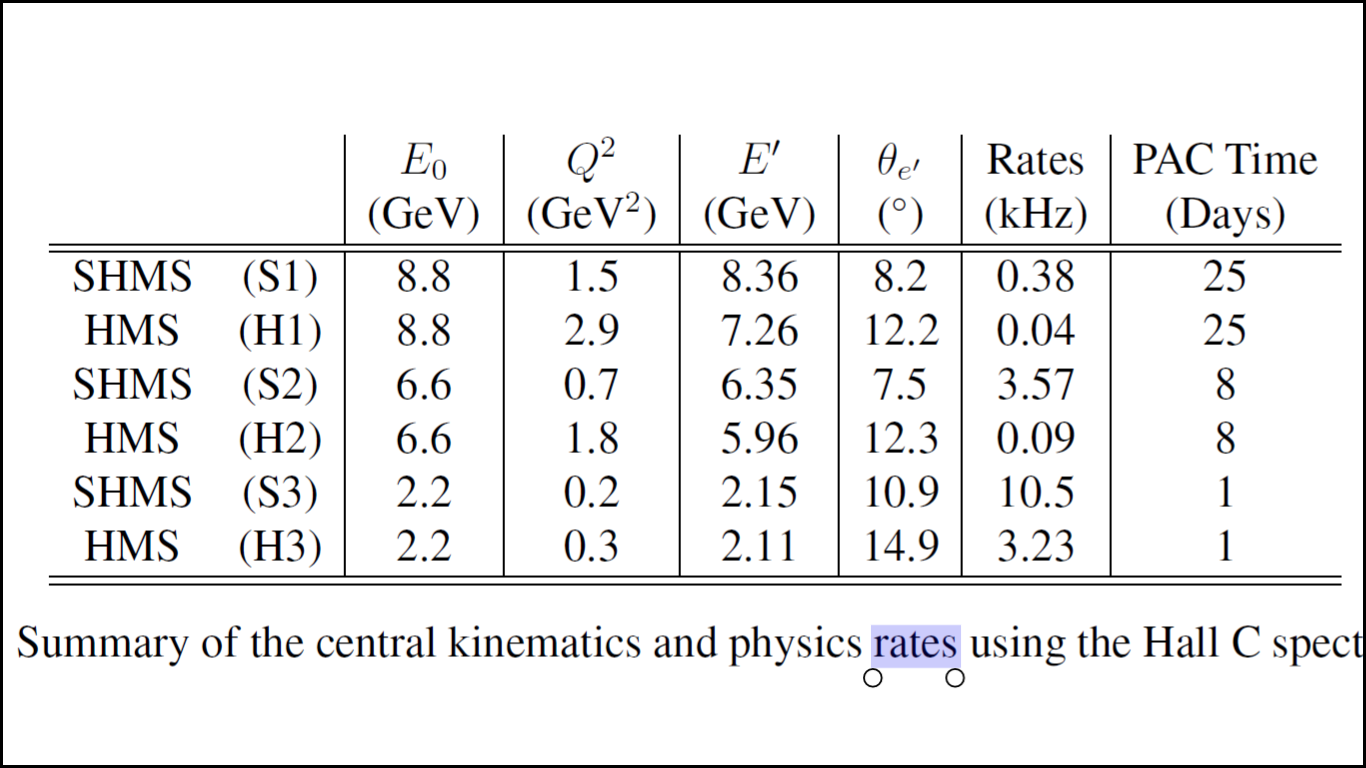 HMS
12/8/2023
SOLID 2023           Elena Long <elena.long@unh.edu>
17
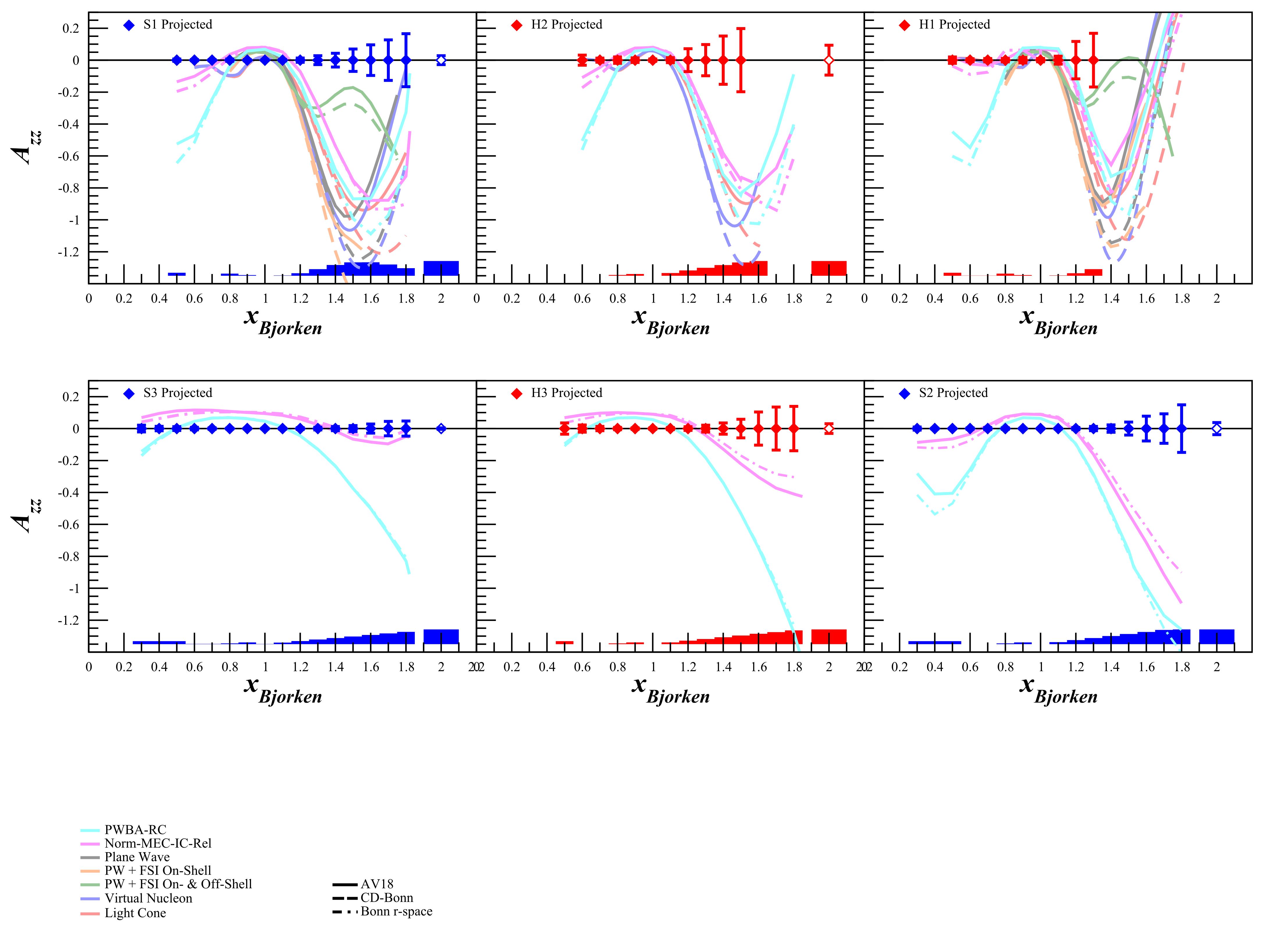 E Long, et al, JLab C12-15-005
12/8/2023
SOLID 2023           Elena Long <elena.long@unh.edu>
18
LOI12-21-002: Azz with SoLID @ 6.6 GeV Beam, 7 PAC days
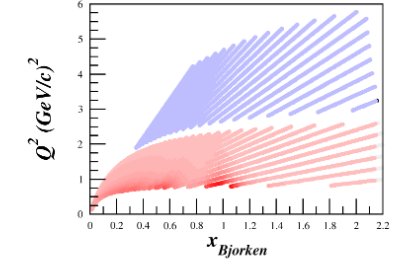 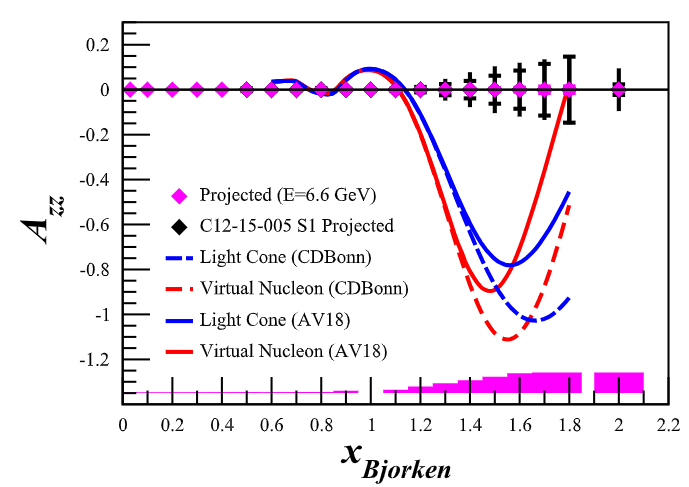 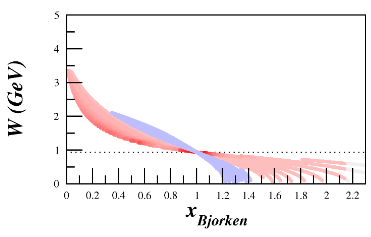 12/8/2023
SOLID 2023           Elena Long <elena.long@unh.edu>
19
K. McGuire UG (prev)
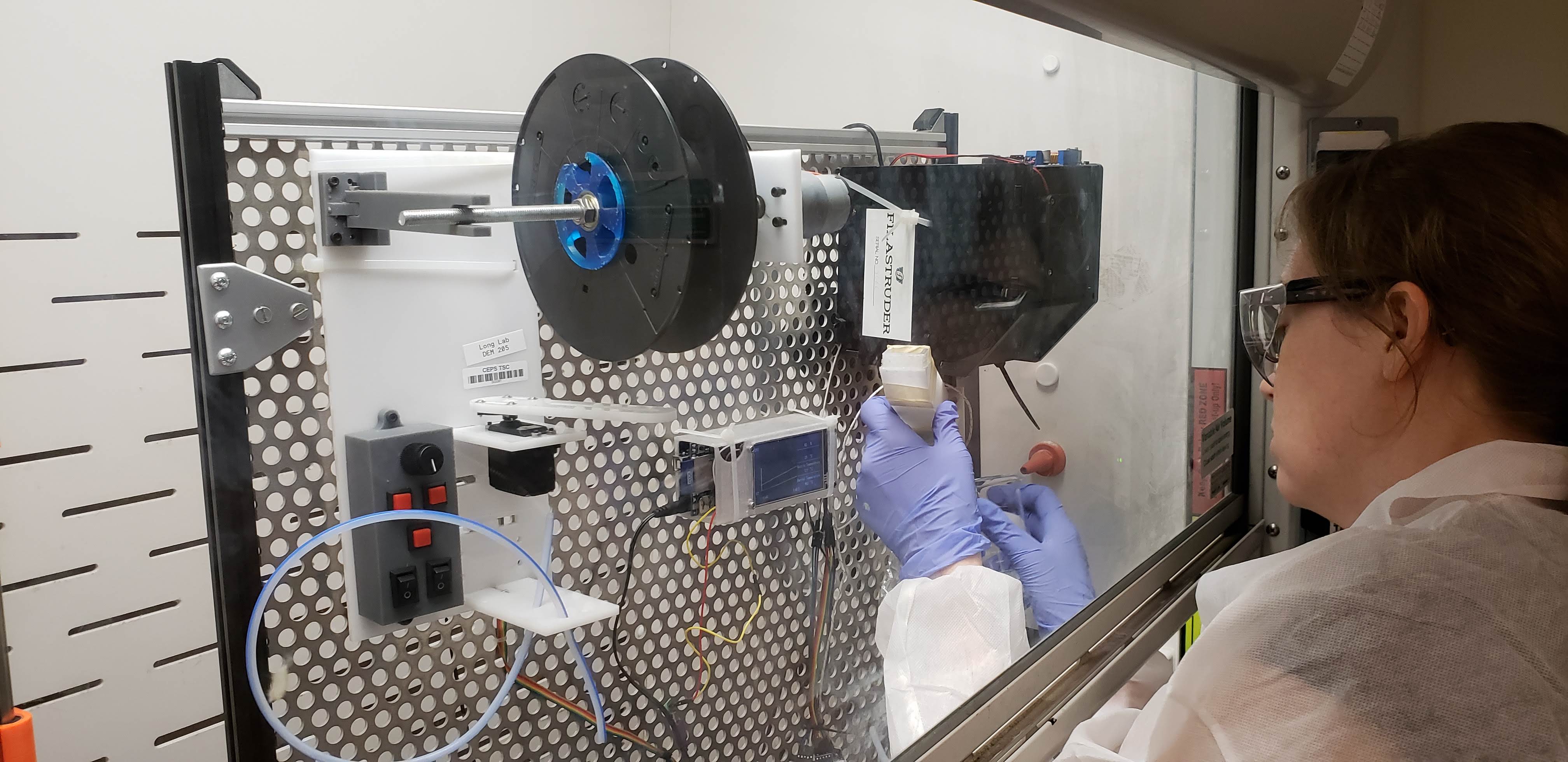 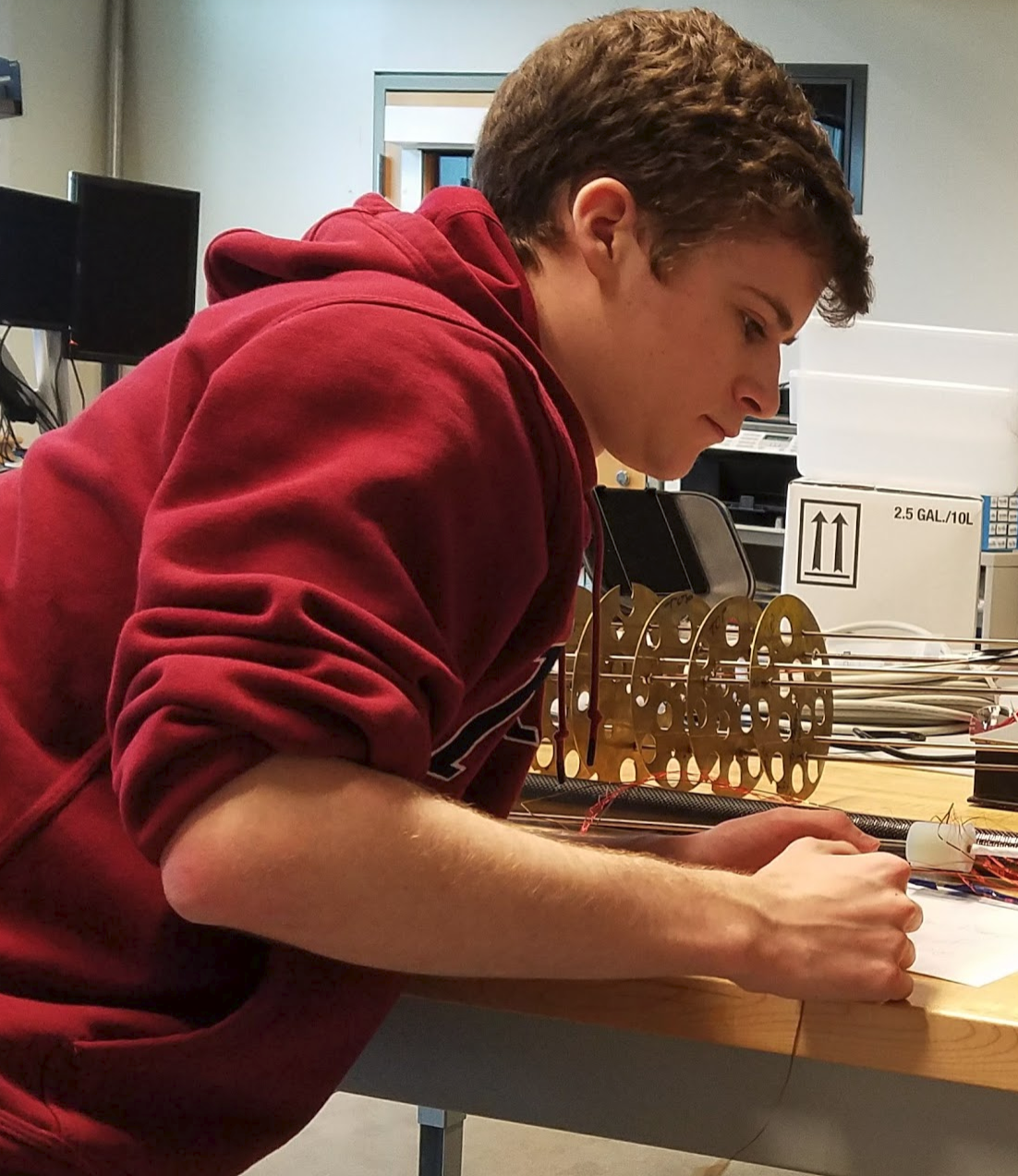 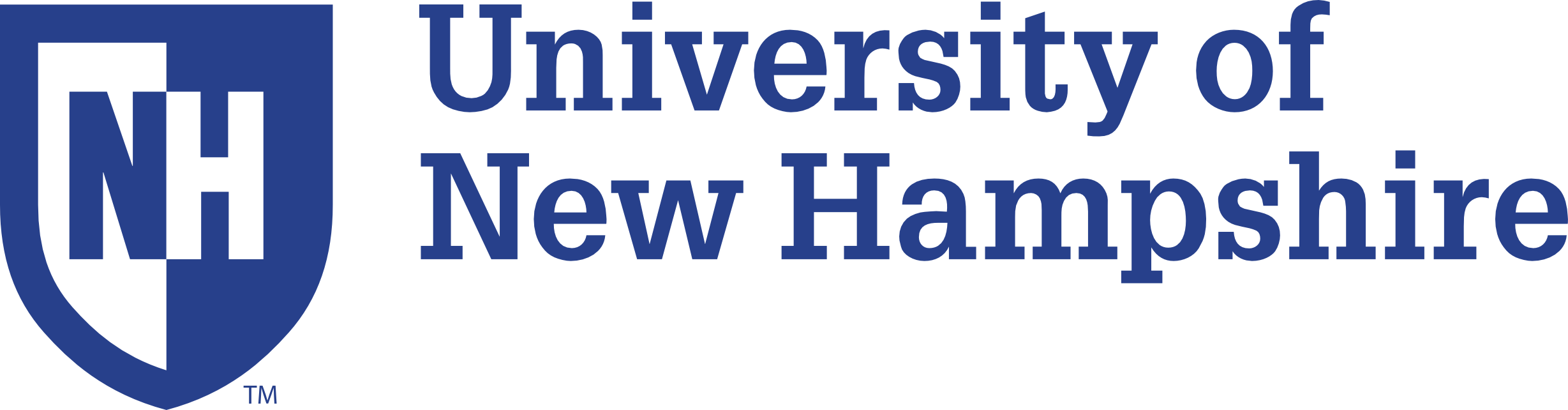 Thank you!
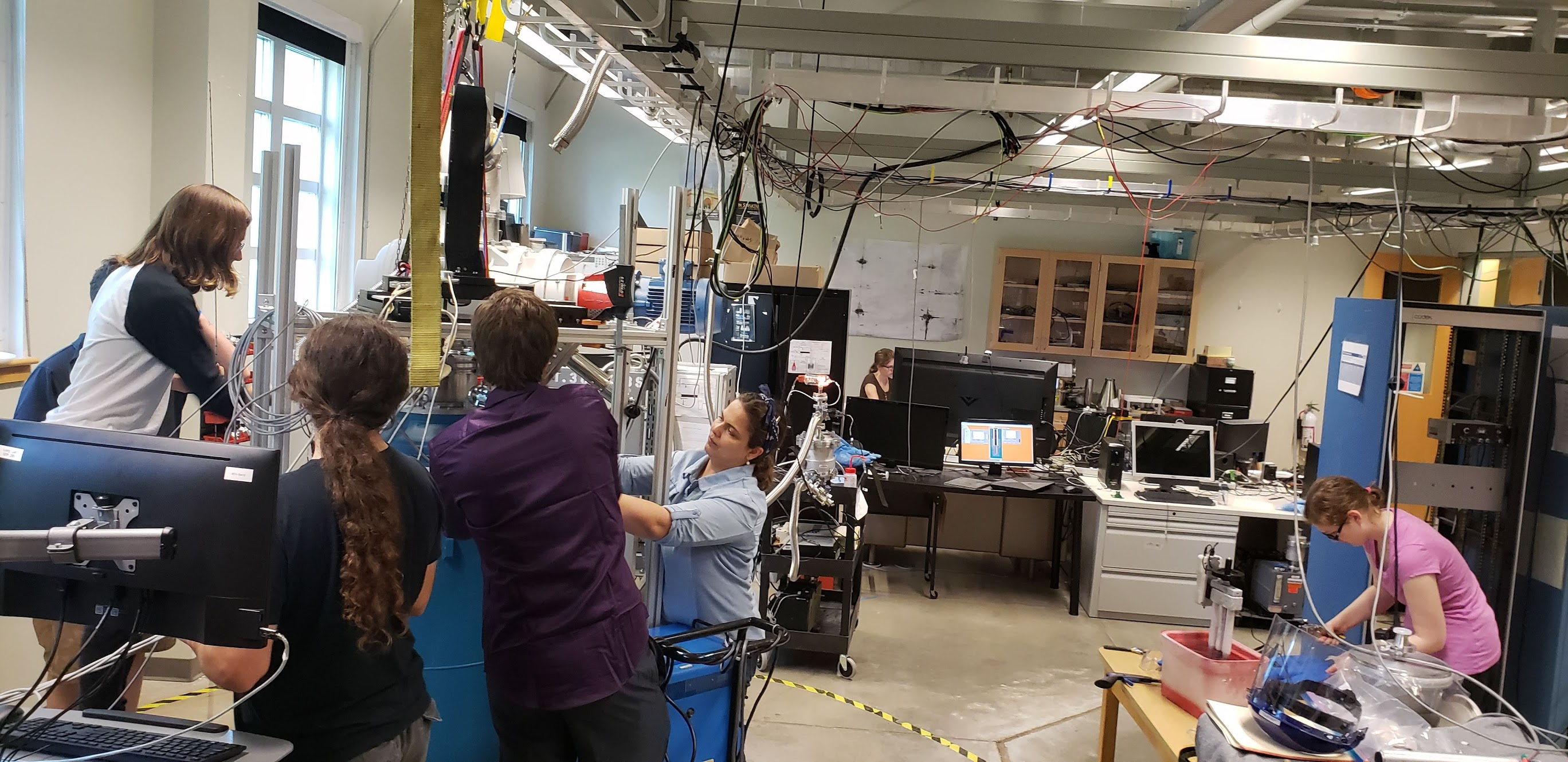 J. Yost UG (prev)
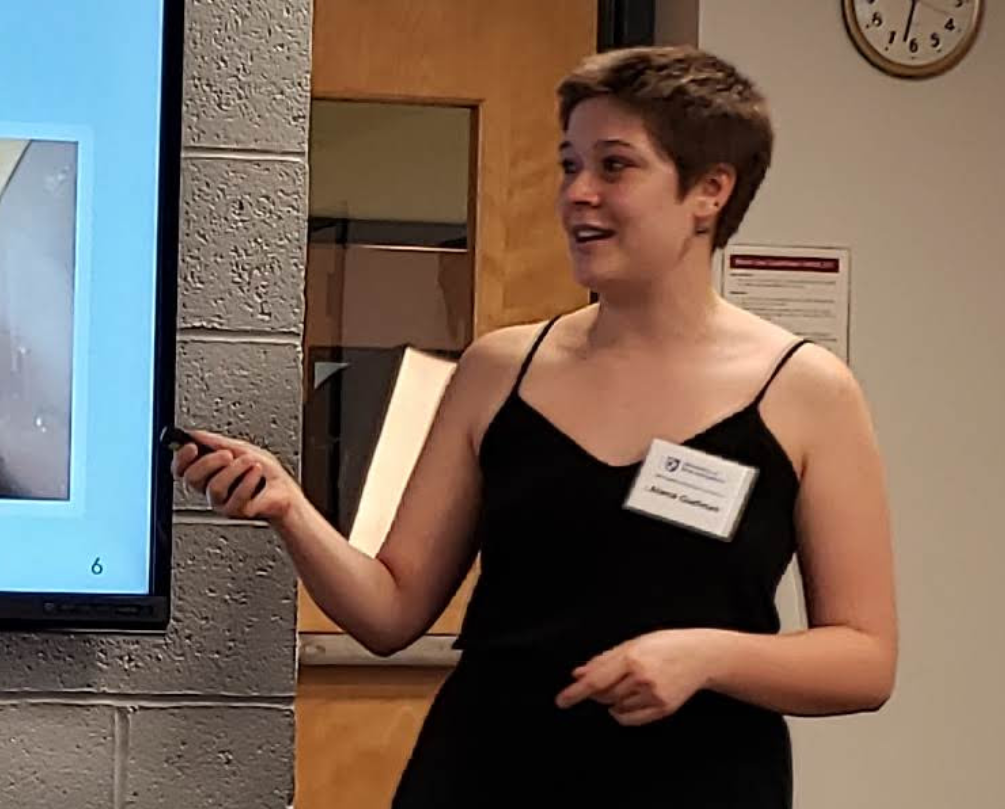 A. Gudinas UG (prev)
R. Williams UG (prev)
M. McClellan PhD Student
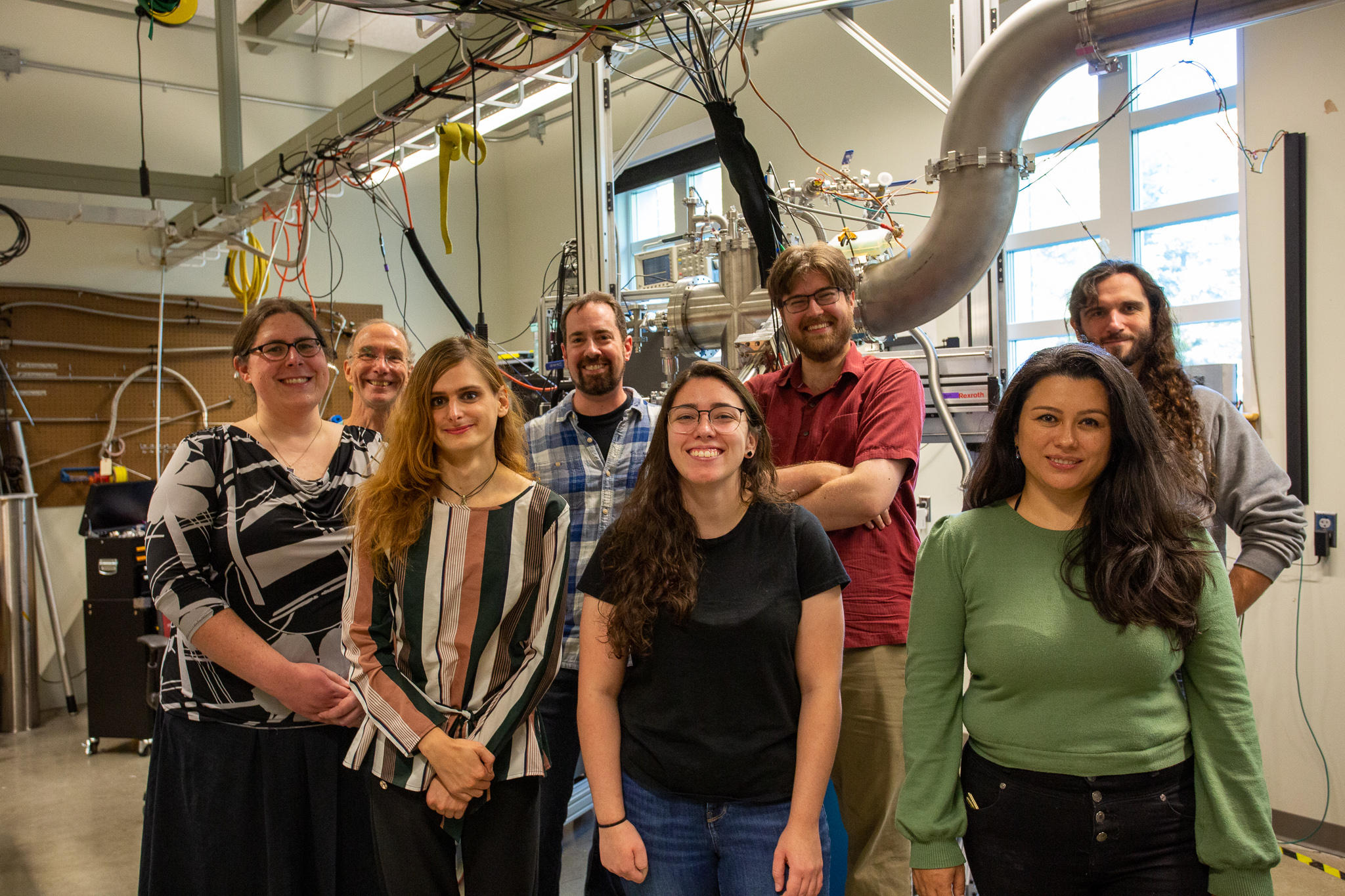 D. Ruth Post Doc
M. McClellan PhD Student
K. SliferPI
L. Kurbany
PhD Student (prev)
E. Long
PI
D. Ruth Post Doc
A. Zec
Post Doc
N. Santiesteban PI
Z. Wolters PhD Student
& collaborators at
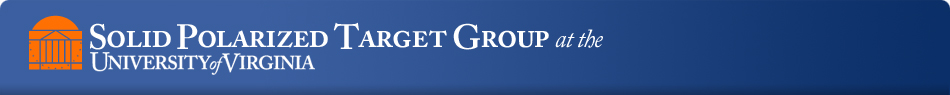 12/8/2023
SOLID 2023           Elena Long <elena.long@unh.edu>
20
12/8/2023
SOLID 2023           Elena Long <elena.long@unh.edu>
21
Backup Slides
12/8/2023
SOLID 2023           Elena Long <elena.long@unh.edu>
22
12/8/2023
SOLID 2023           Elena Long <elena.long@unh.edu>
23